SILC – Children’s report
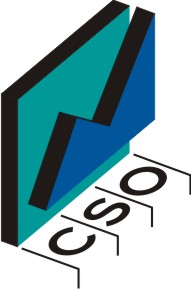 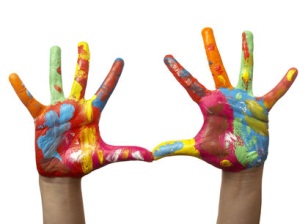 Survey on Income and Living Conditions (SILC) Children’s report
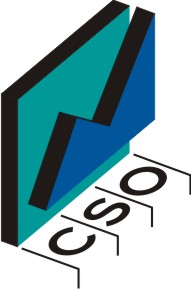 We are statisticians, Marion McCann and Pamela Lafferty, with responsibility for publishing SILC results, at national and European level.
Here we completed more focused analysis of the nationally produced SILC data, and published a thematic report on Children.
We have also produced a thematic report on the Elderly.
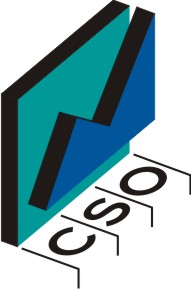 S      Survey on Income and Living Conditions (SILC)
SILC is a household survey covering a broad range of issues in relation to income and living conditions.
Households are interviewed continuously throughout the year (January – December).
The reference period is the 12 months prior to the date of interview, so the 2010 income data covers January 2009 to December 2010.
SILC began in Ireland in 2003; Latest results available are for 2010.
The Children’s report compares persons living households with and without children.
SILC – Children in context
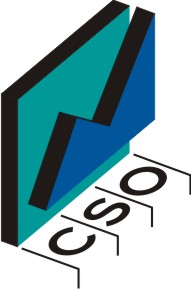 [Speaker Notes: Children accounted for 27% of the population captured in the SILC sample in 2010.
SILC is a sample survey which is then weighted up to Census of Population figures, to represent the national total.

Approx 1.2 million children]
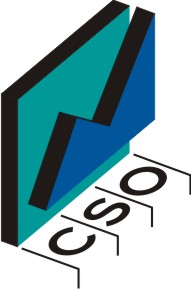 SILC – Children in context
[Speaker Notes: In 2010, children were roughly evenly divided by age group   0-5,  6-11 and 12-17

44% of children lived in households with two adults with one or two children. (approx 526,000 children)

17% of children lived in lone parent households.  (approx 211,000 children)

Overall, 52% of persons lived in households with children, while 48% of persons lived in households without children in 2010.]
SILC – Concepts
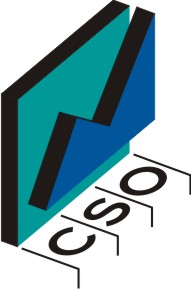 Equivalised income:  A way of calculating average income per person, which takes account of household composition and size.

Median Income:  Middle point in the income distribution – 50% are below this level, 50% are above.

At risk of poverty: The percent of persons whose equivalised disposable income falls below 60% of the median equivalised disposable income value in a given year.

	Note: Net disposable income is gross income less tax and social contributions
[Speaker Notes: Why equivalise?]
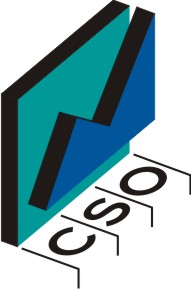 SILC – Average weekly income
Average household income in 2010 was €830 per week
Average equivalised income per person in 2010 was  €425
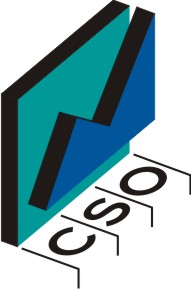 SILC – Average weekly income
[Speaker Notes: Households with children have:

Higher household income, but
Lower equivalised income per person]
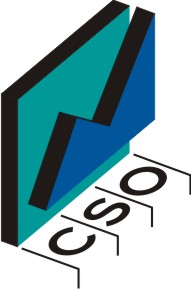 SILC – At risk of poverty
At risk of poverty rate
The percentage of persons with equivalised income below 60% of median income value (poverty threshold), relative to others, in a given year.
[Speaker Notes: Year 	% at risk of poverty	Weekly poverty threshold (€)

2004		19.4		  186
2005		18.5		  193
2006		17.0		  202
2007		16.5		  228
2008		14.4		  239	
 		14.1		  231
2010		15.8		  208]
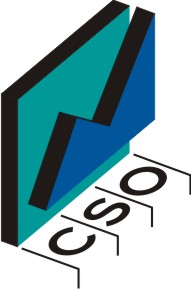 SILC – At risk of poverty
[Speaker Notes: In 2010 the at risk of poverty rate for all persons was 15.8%.  This rate was 11.8% for persons living in households without children and 18.7% for those living in households with children.

			% at risk of poverty
	
Year	With children		Without children	All household types

2004	20.0		18.6		19.4
2005	20.4		15.8		18.5
2006	19.1		14.1		17.0
2007	17.6		14.9		16.5
2008	15.6		12.3		14.4
 	15.9		11.2		14.1
2010	18.7		11.8		15.8]
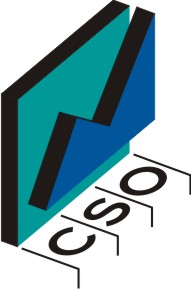 SILC – At risk of poverty
We now present the simulated at risk of poverty rate for persons living in households with children, if the following allowances were excluded from the analysis:
Child Benefit, Family Income Supplement & Back to School
Child benefit

Compared with persons living in:
All households
Households with children
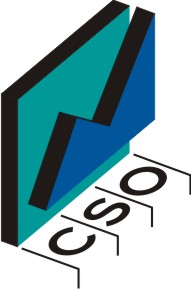 SILC – At risk of poverty
[Speaker Notes: % at risk of poverty
	
Year	With children	  Less Child Benefit	Less Child allowances

2004	20.0	26.6		26.8
2005	20.4	27.5		28.0
2006	19.1	26.7		27.7
2007	17.6	26.2		27.4
2008	15.6	25.7		26.9
 	15.9	24.5		26.0
2010	18.7	28.8		31.0]
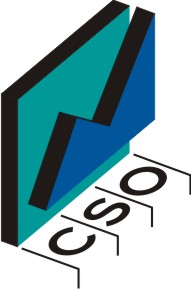 SILC – At risk of poverty
[Speaker Notes: 26% of 12-17 year olds were at risk of poverty in 2010.

The percentage of children at risk of poverty was highest in the 12-17 age group in all years and increased for that age group in 2010.



Age	Year	% at risk of poverty

0-5	2008		13.2
	2009		12.3
	2010		12.0
6-11	2008		17.7
	2009		19.5
	2010		19.2
12-17	2008		22.2
	2009		23.2
	2010		26.1
All ages	2008		14.4
	2009		14.1
	2010		15.8]
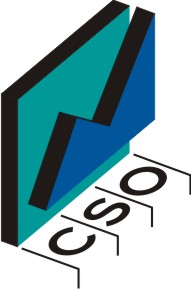 SILC – Disposable income
[Speaker Notes: Further analysis revealed that equivalised income is lower for children aged 12-17.

Why?]
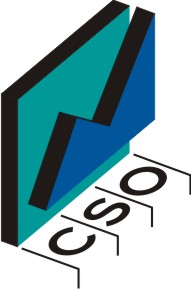 QNHS – Labour force participation
[Speaker Notes: One point that would be worth considering here is the participation of women in the labour force over their life-cycle and that less women are typically working in their 40’s than in their 20’s.  Typically, older children would have mothers in this age category.]
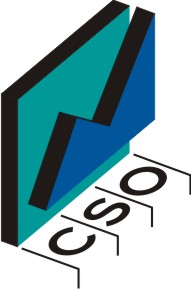 SILC – Average family allowances
[Speaker Notes: Children aged 12-17 years also receive less child-related family allowances, per household.
 
This may be also due to the fact that some of these household types are more likely to have older siblings, over 18 years who would not be in receipt of family allowances.

Some of these children may have left education at 16 and are not entitled to Child Benefit any more.]
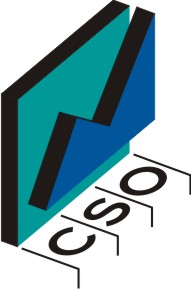 Growing up in Ireland – Average childcare costs
[Speaker Notes: This graph serves to remind us that for the approximately 45% of children who are in some form of paid childcare by the age of 3 (source: Growing up in Ireland), there would be a cost for the household for families of 0-5 year olds primarily, not as much for the older children.  Approximately 22% of 9 month olds were in paid childcare in 2008.]
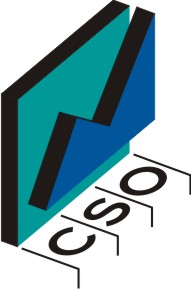 SILC – Lone Parents
[Speaker Notes: Lone parents continually have higher at risk of poverty rates and many rely heavily on Lone Parent Allowance for income.

		% at risk of poverty

Year	Lone Parents	    No lone parent allowance       All households

2004	50.8		73.9		19.4
2005	45.7		70.6		18.5
2006	45.7		69.0		17.0
2007	37.6		56.2		16.5
2008	36.4		64.3		14.4
2009	35.5		64.2		14.1
2010	20.5		59.8		15.8]
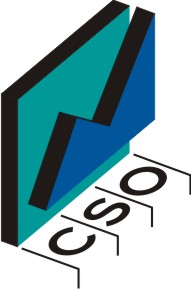 SILC – At risk of poverty - various thresholds
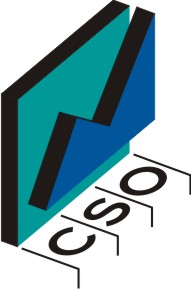 Lone parents – At risk of poverty  various thresholds
[Speaker Notes: % at risk of poverty
	
Year	% median income 	All household types	Lone Parents

2008		40%		  3.3	  6.5
		50%		  7.9	19.3
		60%		14.4	36.4
			70%		25.7	56.7
2009 		40%		  3.3	  3.8
			50%		  6.9	12.0
			60%		14.1	35.5
		70%		24.5	56.0
2010		40%		  5.0	  4.1		
		50%		  8.5	  7.4
		60%		15.8	20.5
		70%		25.1	47.1]
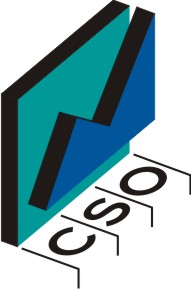 SILC – At risk of poverty
[Speaker Notes: The number of people employed in a household affects poverty rates as shown above.]
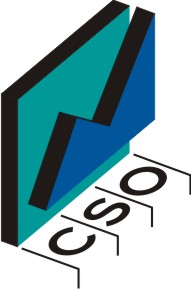 SILC – Material Deprivation
Material deprivation rate

	Having to go without 2 or more of these 11 items because you cannot afford them

Two pairs of strong shoes
A warm waterproof overcoat
Buy new not second-hand clothes
Eat meal with meat, chicken, fish (or vegetarian equivalent) every second day
Have a roast joint or its equivalent once a week
Had to go without heating during the last year through lack of money
Keep the home adequately warm
Buy presents for family or friends at least once a year
Replace any worn out furniture
Have family or friends for a drink or meal once a month
Have a morning, afternoon or evening out in the last fortnight for entertainment
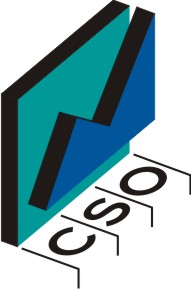 SILC – Material Deprivation
[Speaker Notes: It is not always enough to look at income poverty in isolation, but to add the material deprivation indicator to build a picture of trends in the economy.

Material deprivation is reported in the context of the time of the interview so this gives a more timely indication of trends as the income / at risk of poverty data relates to the 12 months prior to the interview.


Year 	% at risk of poverty	% materially deprived

2004		19.4		14.1
2005		18.5		14.9
2006		17.0		13.8
2007		16.5		11.8
2008		14.4		13.8	
 		14.1		17.1
2010		15.8		22.5]
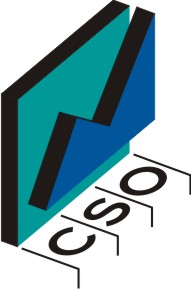 SILC – Material Deprivation
[Speaker Notes: % materially deprived

Year 	With children	   Without children       All households

2004	16.5	   10.7		14.1
2005	18.5	     9.6		14.9
2006	16.3	   10.7		13.8
2007	13.8	     8.7		11.8
2008	16.1	     9.7		13.8	
2009	19.5	   13.1		17.1
2010	28.2	   14.6		22.5]
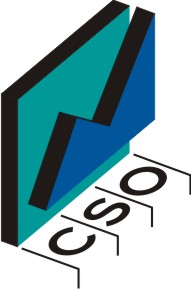 SILC – Material Deprivation
[Speaker Notes: In 2010, the material deprivation rate for all persons was 22.5%.  Children of all ages had rates above 22.5%, those of working age were roughly at this rate, while the elderly had a rate of less than 10%.

Age	Year	% materially deprived

0-5	2008		20.6
	2009		22.0
	2010		26.0
6-11	2008		16.4
	2009		26.4
	2010		33.3
12-17	2008		16.8
	2009		22.1
	2010		31.2
All ages	2008		13.8
	2009		17.1
	2010		22.5]
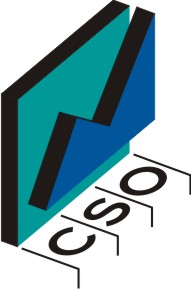 SILC – Deprivation items
[Speaker Notes: Two examples of deprivation items are shown here for illustration, 

- being unable to afford a meal with meat, chicken or fish and 

 - going without heat in the house sometime in the last year.]
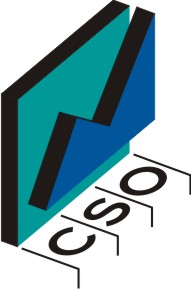 SILC – Deprivation items
[Speaker Notes: Two more items, not from the list of 11 deprivation, items are illustrated here:

Being unable to afford an unexpected expense of around €1,000

Being in debt from ordinary living expenses]
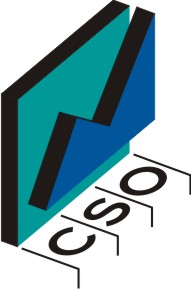 SILC – Consistent poverty
Consistent Poverty rate

If you are at risk of poverty AND materially deprived you are deemed to be in consistent poverty.
In 2010, 6.2% of all persons were in consistent poverty.
8% of persons living in households with children were in consistent poverty in 2010, compared with less than 4% of persons living in households without children.
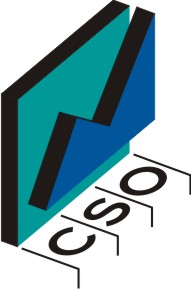 SILC – Consistent poverty
[Speaker Notes: % in consistent poverty

Year 	With children	       Without children	All households

2004	7.9		4.6	6.6
2005	9.0		4.4	7.0
2006	7.9		4.6	6.5
2007	5.9		3.9	5.1
2008	5.0		2.9	4.2	
2009	7.0		2.9	5.5
2010	8.0		3.8	6.2]
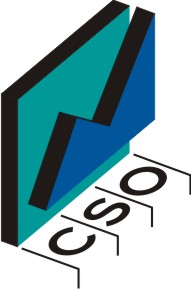 SILC – Consistent poverty
[Speaker Notes: In 2010 the consistent poverty rate for all persons was 6.2%.  Similar to the pattern seen in the other indicators, children exceeded this figure, while the elderly had a lower rate of consistent poverty.

Age	Year	% in consistent poverty

0-5	2008		  4.4
	2009		  4.4
	2010		  3.9
6-11	2008		  6.3
	2009		10.6
	2010		  8.3
12-17	2008		  6.5
	2009		10.6
	2010		11.7
All ages	2008		  4.2
	2009		  5.5
	2010		6.2]
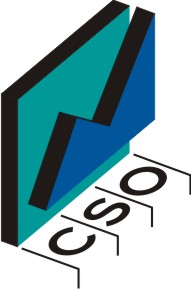 SILC
To summarise;
Children (aged 0-17) have higher poverty rates than other ages in society for all years.
Persons living in households with children have higher poverty rates than those in households without children.
Persons living in households with children are reporting higher deprivation rates than their counterparts.
Deprivation rates began to rise in 2008, while the rise in the at risk of  poverty rate lagged by two years, rising in 2010.
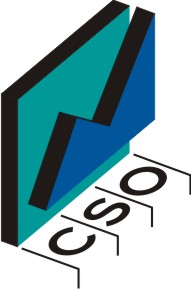 www.cso.ie
Thank you for your attention


Contact information
marion.mccann@cso.ie
pamela.lafferty@cso.ie
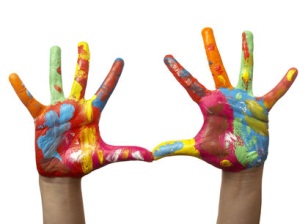